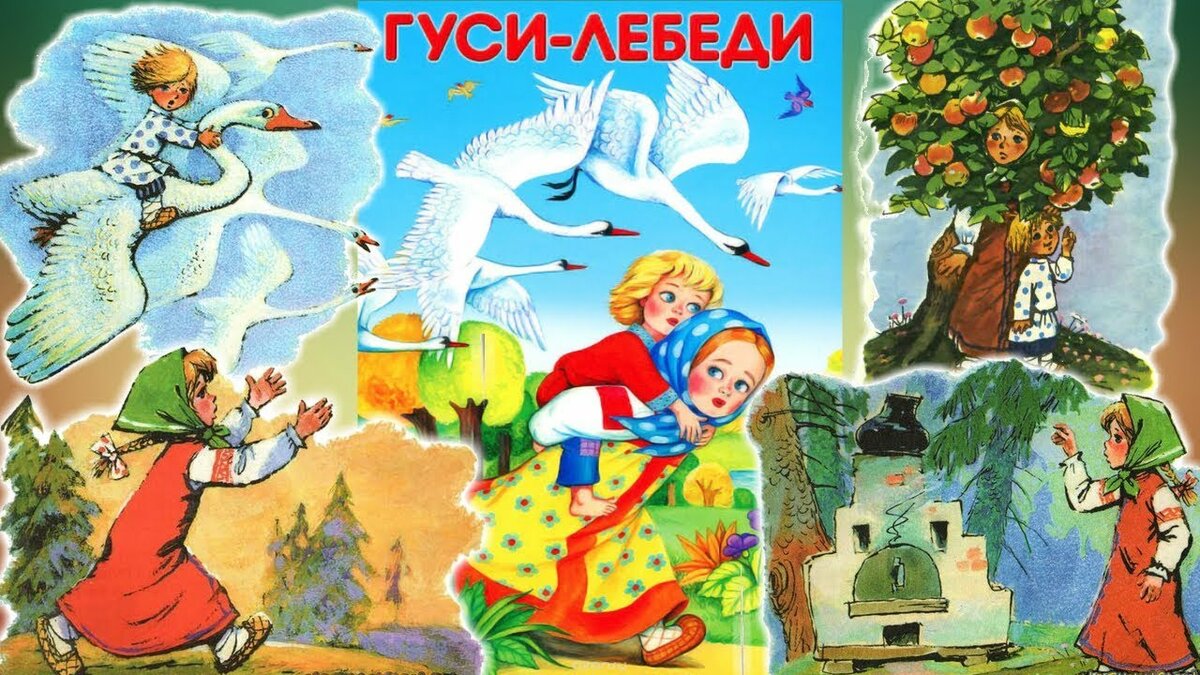 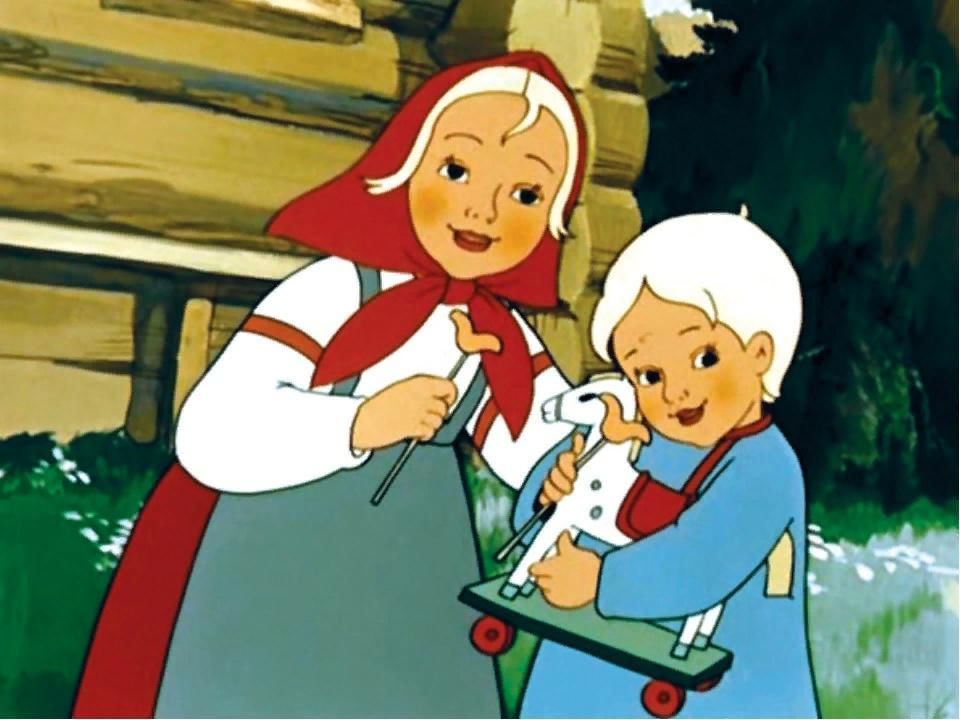 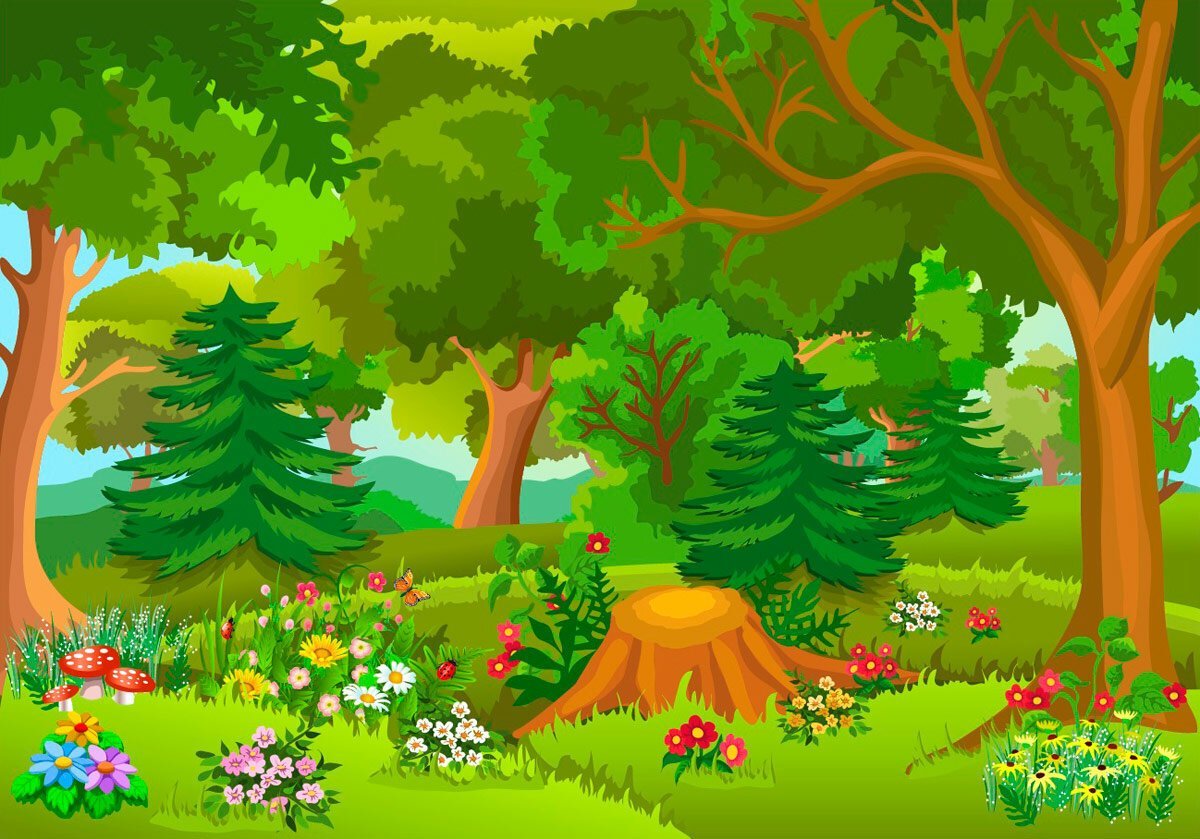 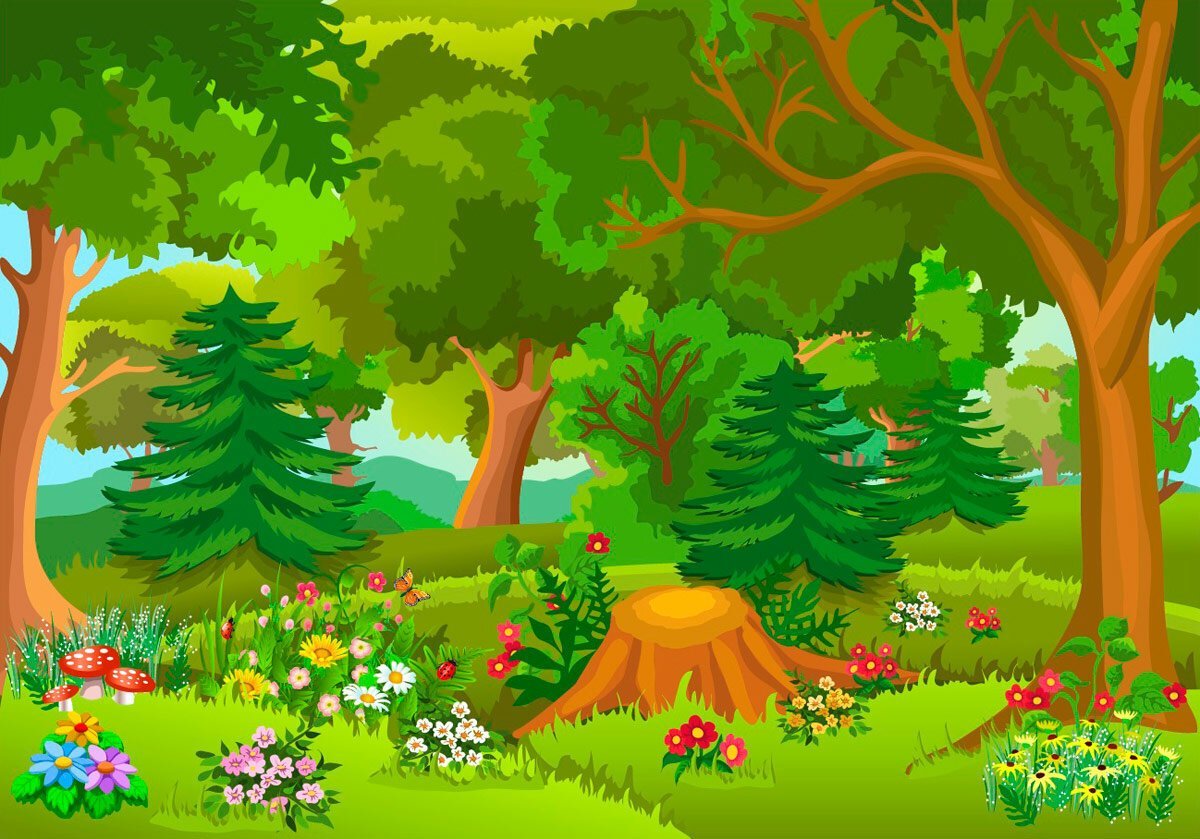 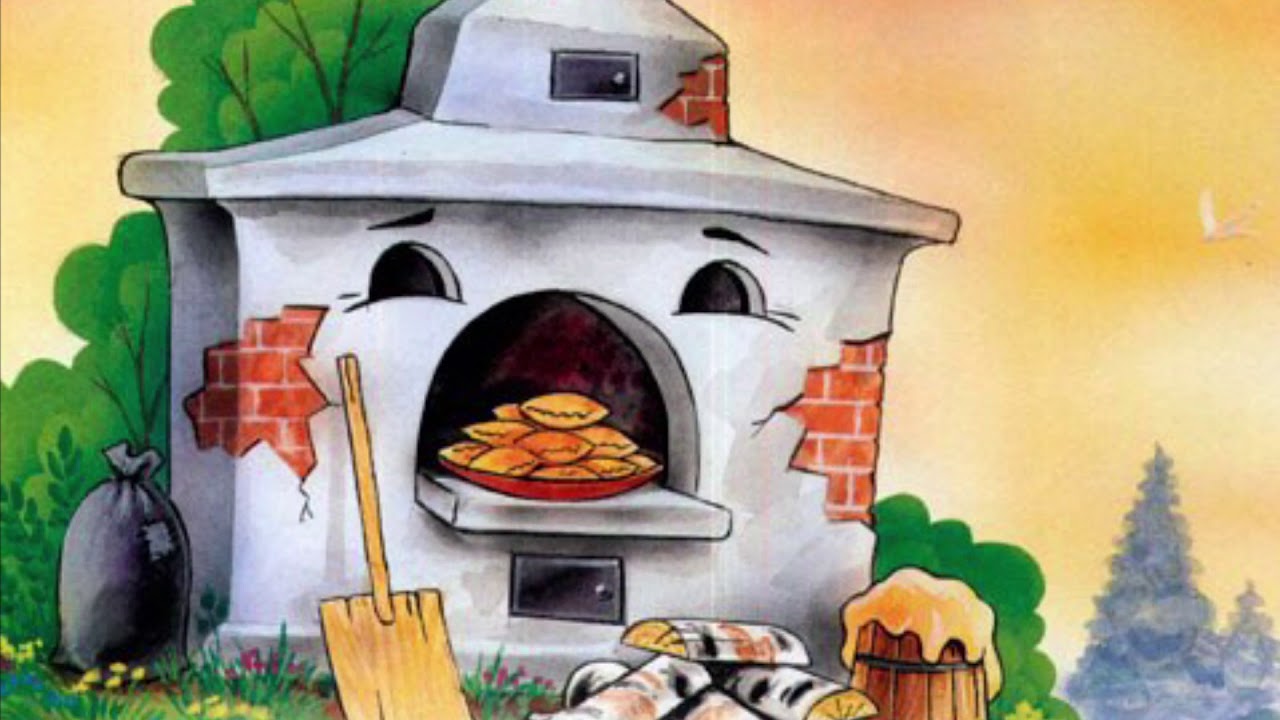 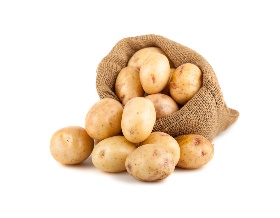 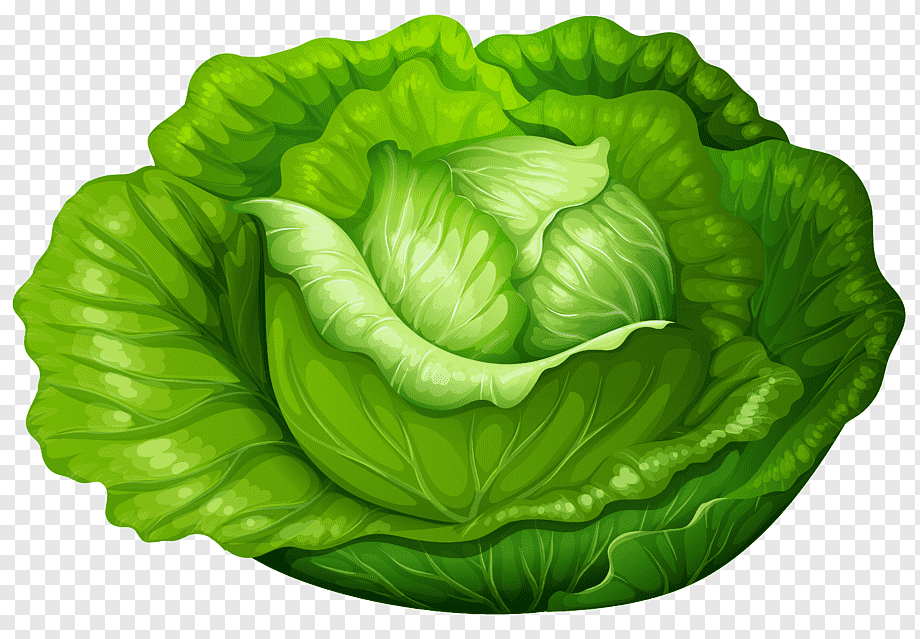 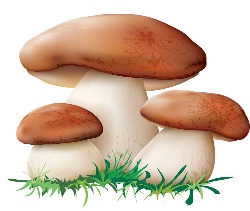 8
6
9
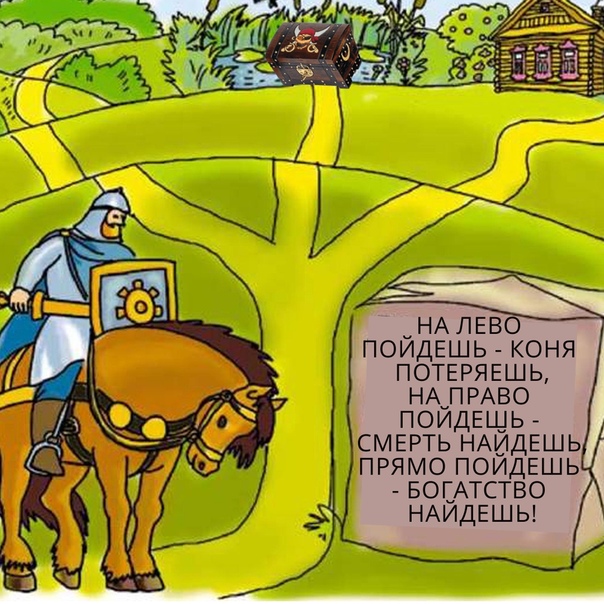 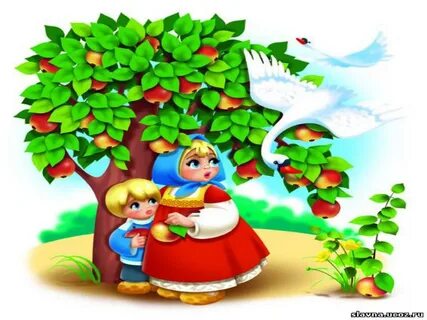 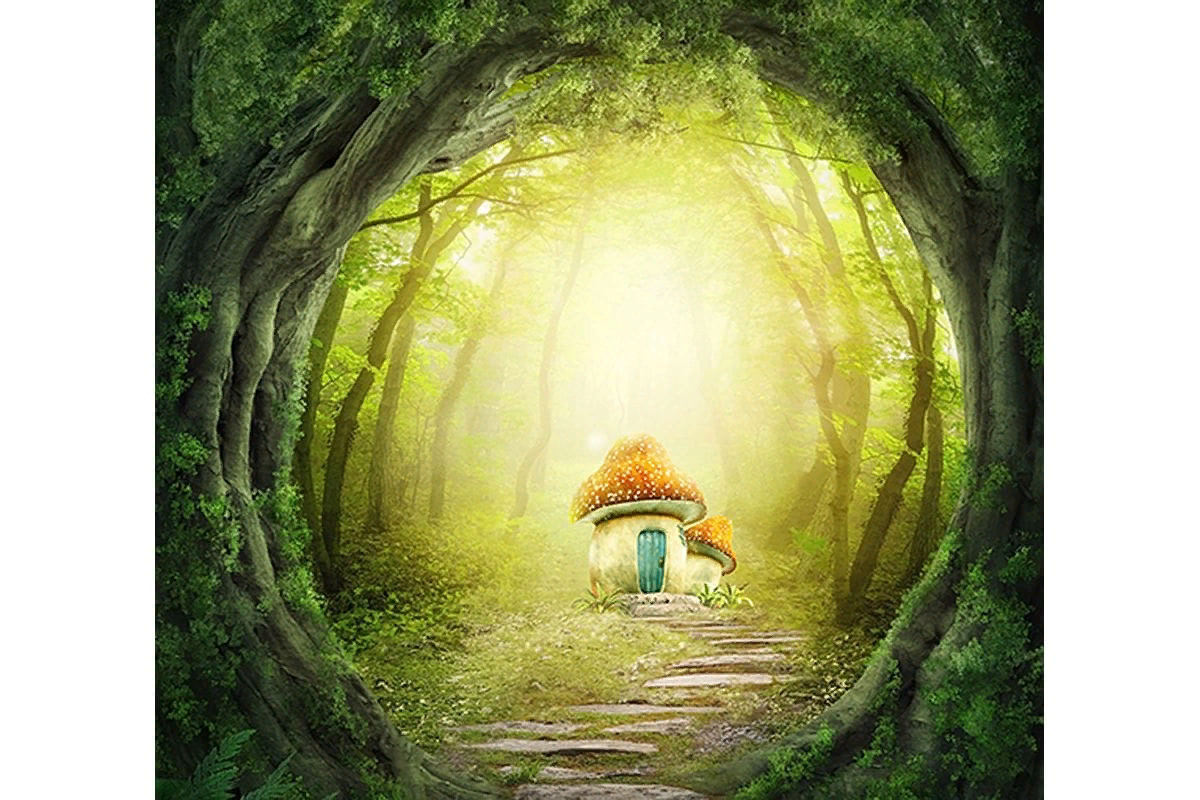 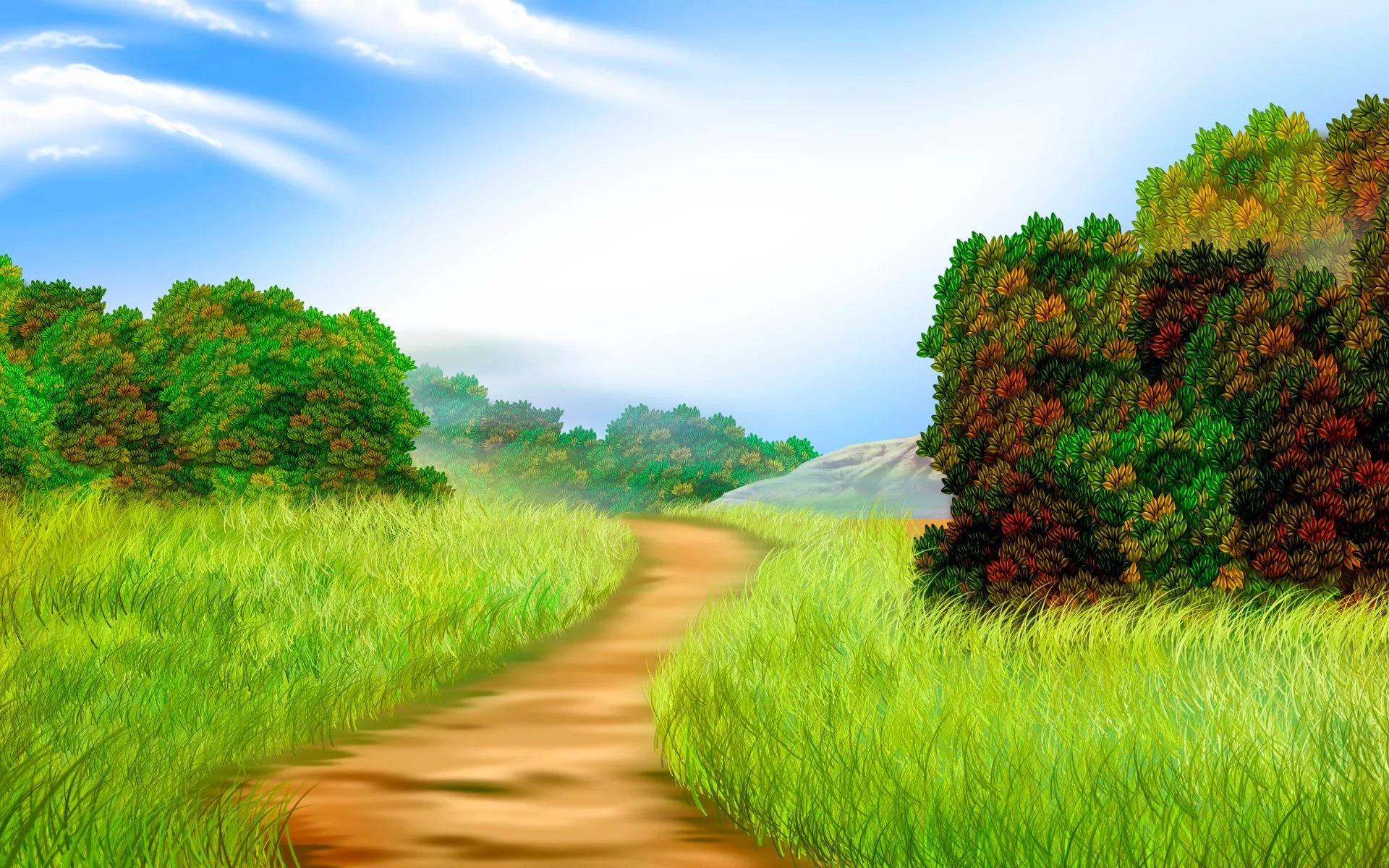 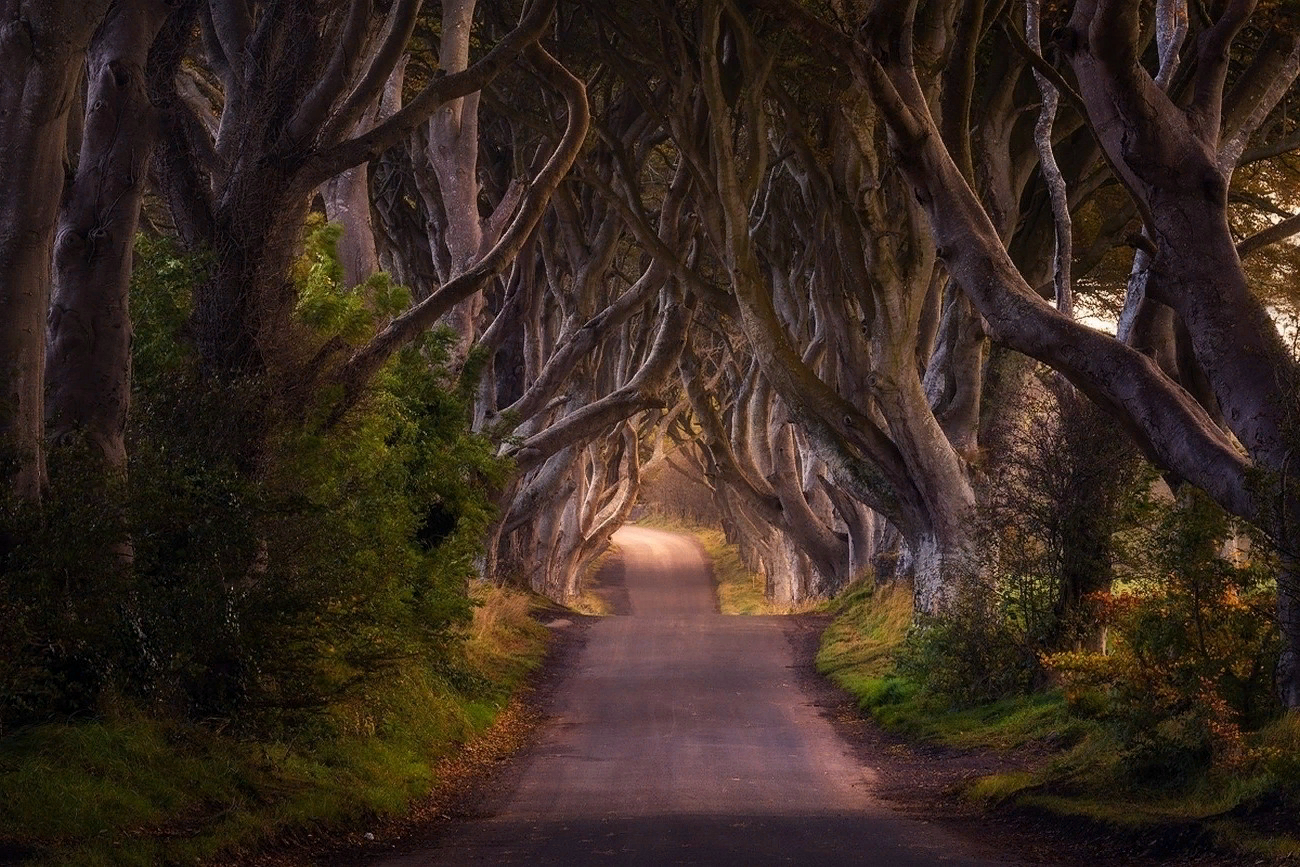 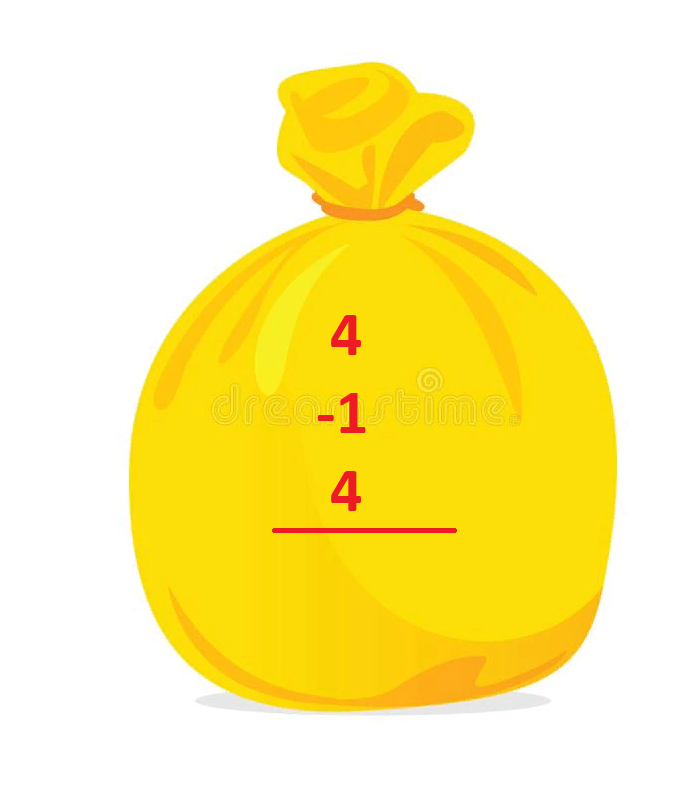 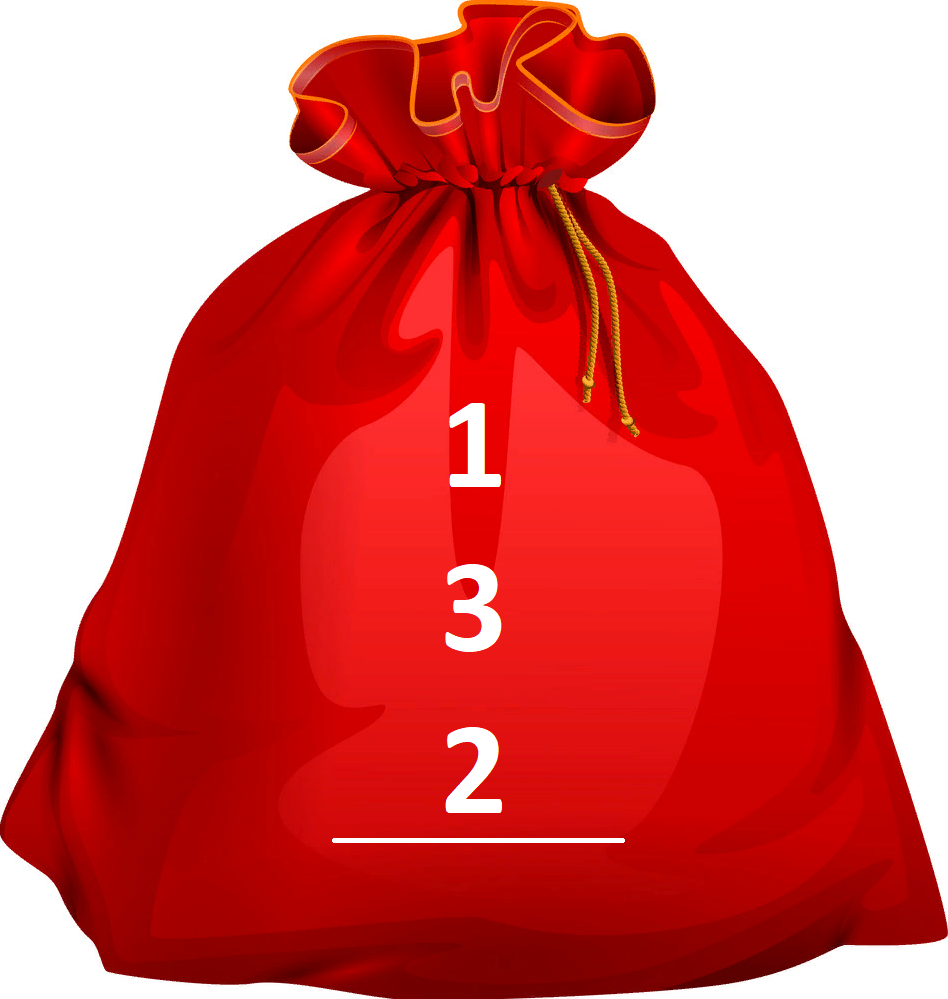